Нейрообразование
Здорового человека и курильщика: постановка проблем
Алексей Паевский
Портал Neuronovosti.Ru
РГ «Нейронет»
Портал Mendeleev.Info
Портал «Российские древности» (russianold.ru)
Портал «Живая история науки» (sciencehistory.online)
Блог истории медицины
Российское географическое общество
Российское химическое общество
Порталы Indicator.Ru/Inscience.News
Центр компетенций НТИ «Новые и мобильные источники энергии» при ФИЦ ПХФ и МХ РАН
ФИЦ ПХФ и МХ РАН 
Проектный офис Десятилетия наук и технологий
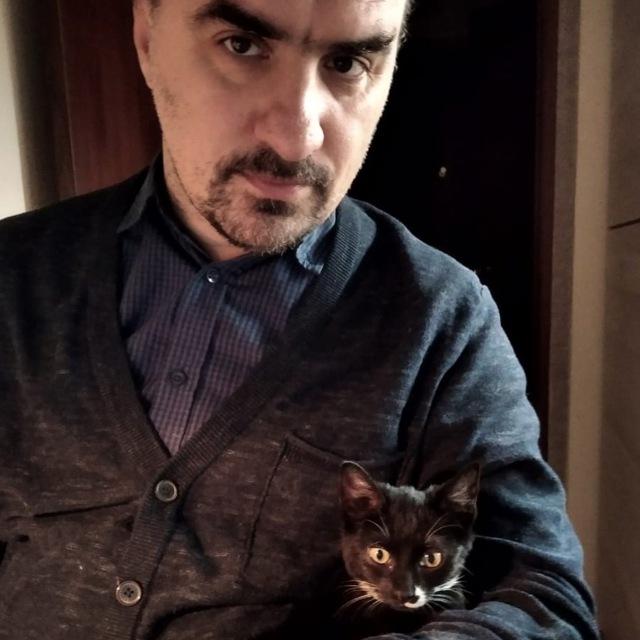 aspasp@yandex.ruhttps://vk.com/damantych
https://t.me/damantych75
https://t.me/scienceblogger
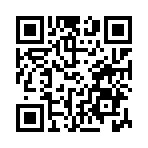 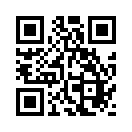 scienceblogger
damantych75
Нейрообразование
Здорового человека
Курильщика
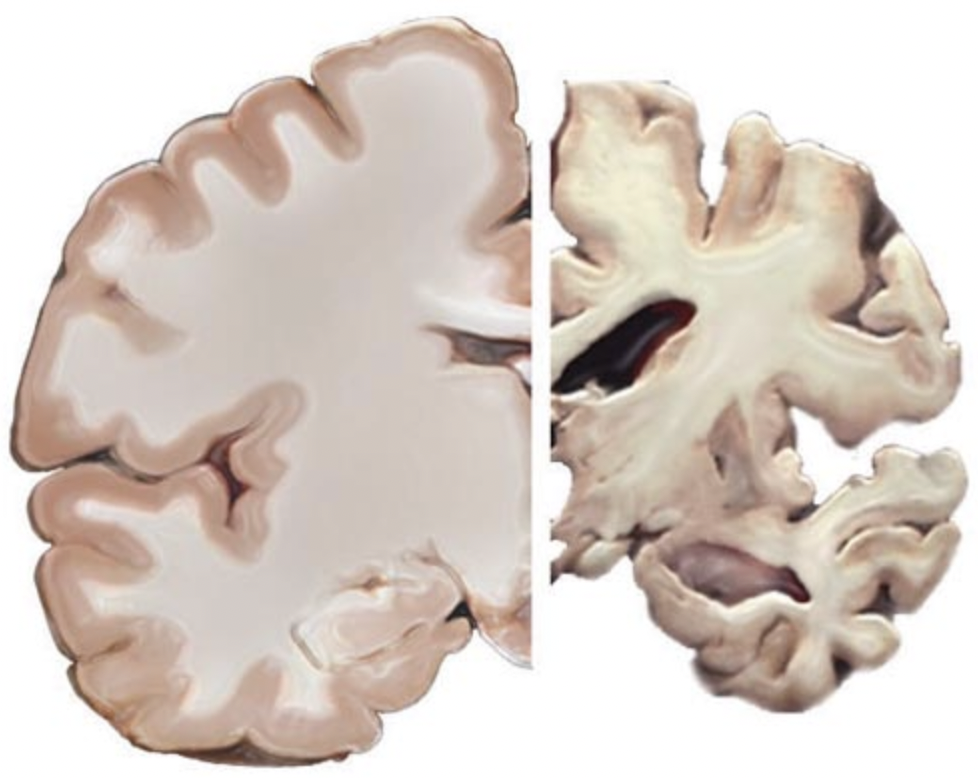 Что такое нейрообразование?
Что такое нейрообразование?
Educational neuroscience
Education  in neuroscience
Нейро + … = круто!
Проблема 1: нейропурга
НЕЙРОКОУЧИНГ
НЕЙРОТРЕНИНГНЕЙРОКЛАССЫНЕЙРОКИНО
Проблема 1: нейропурга
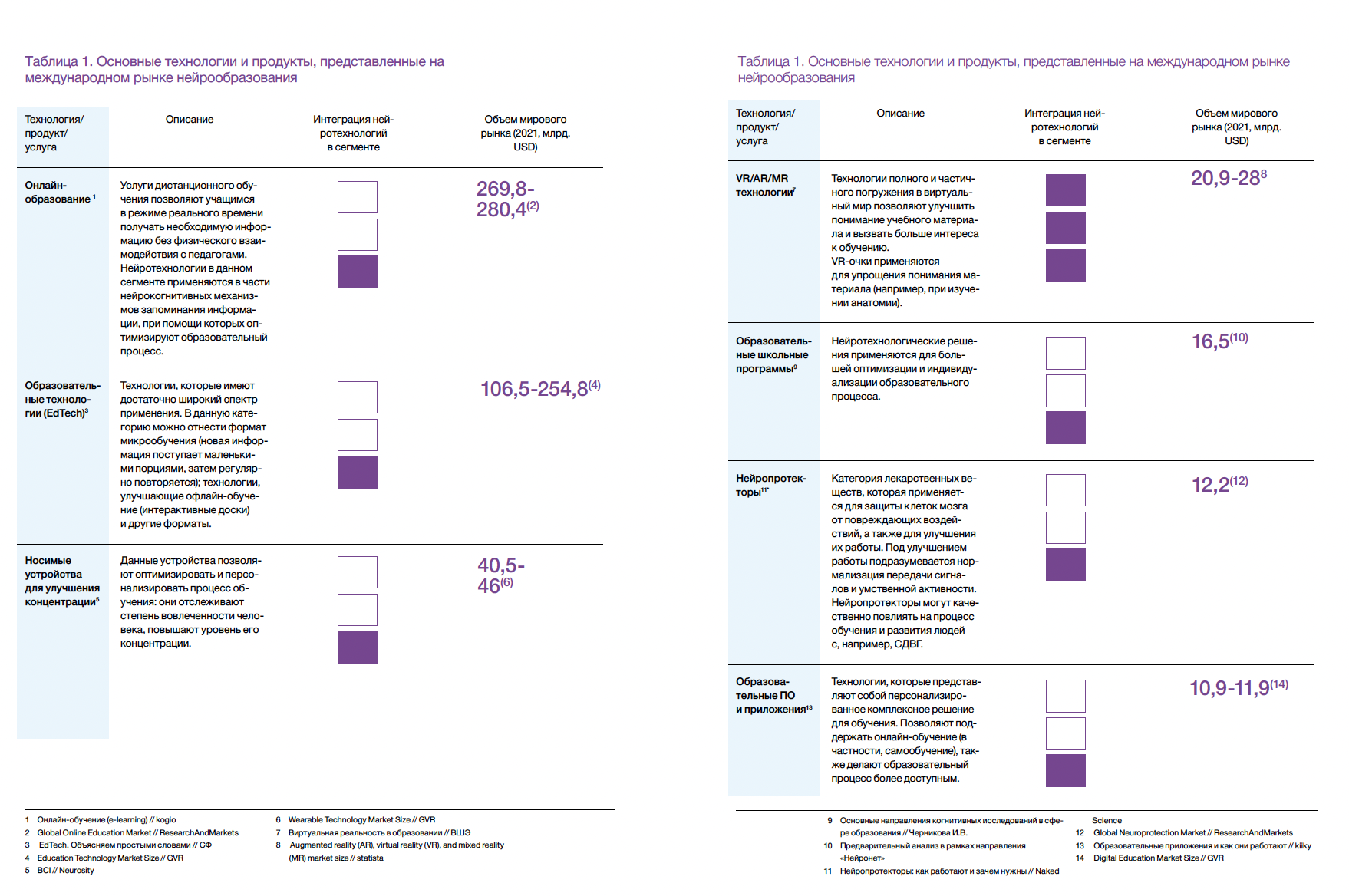 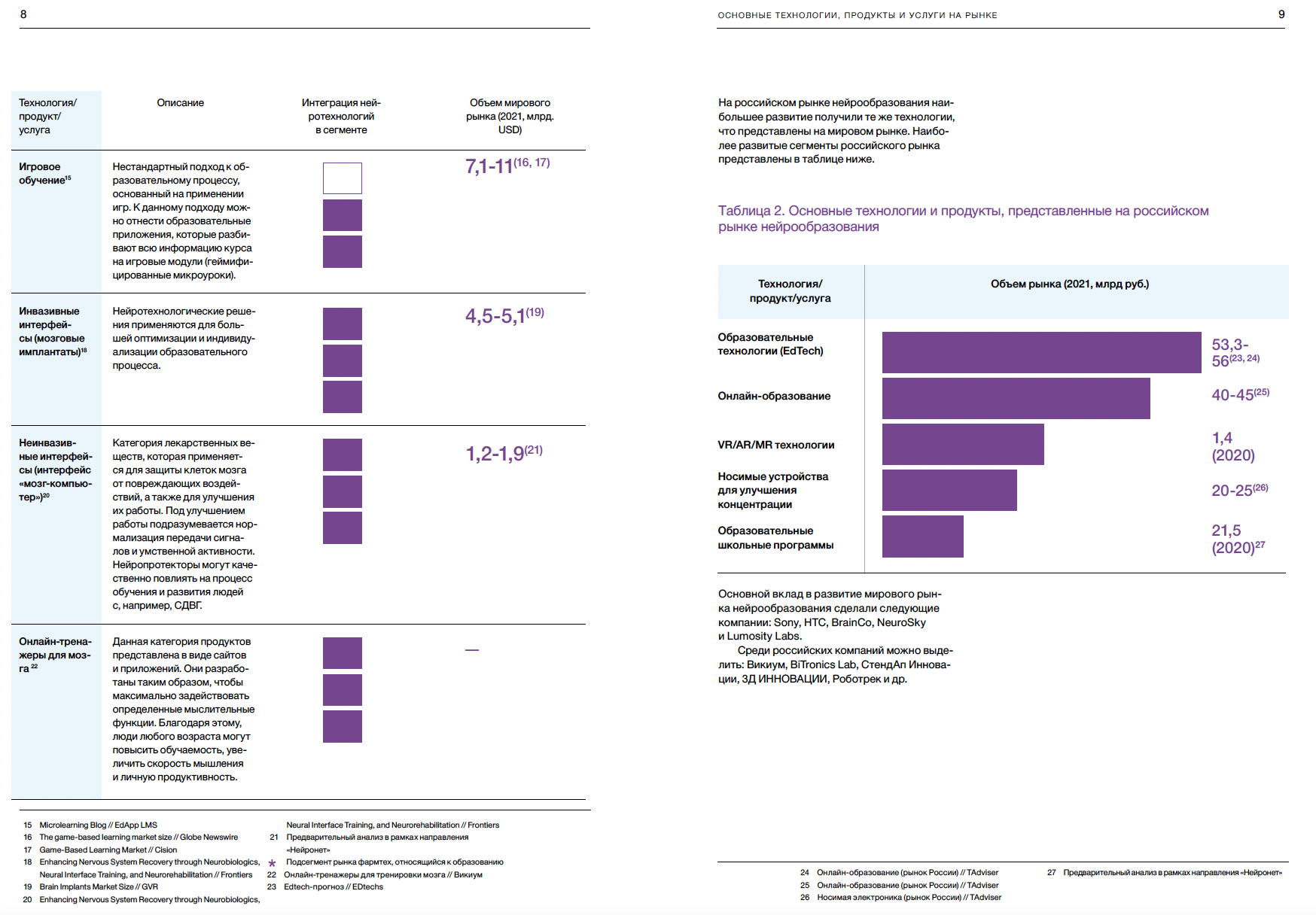 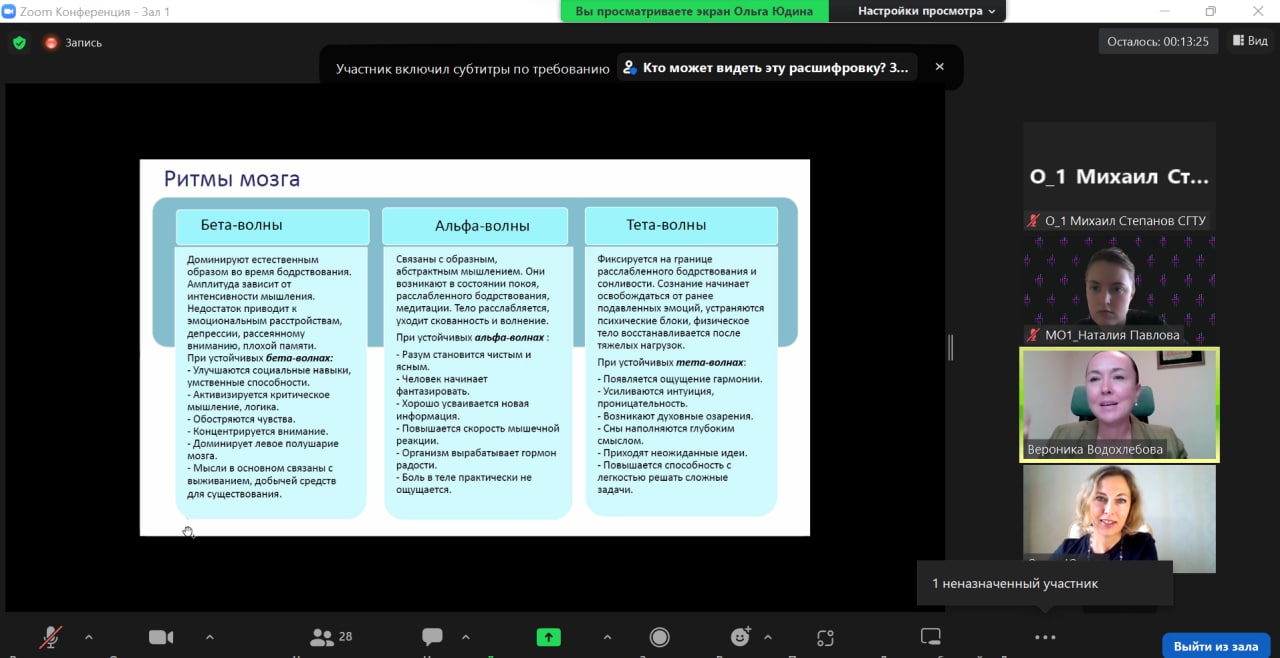 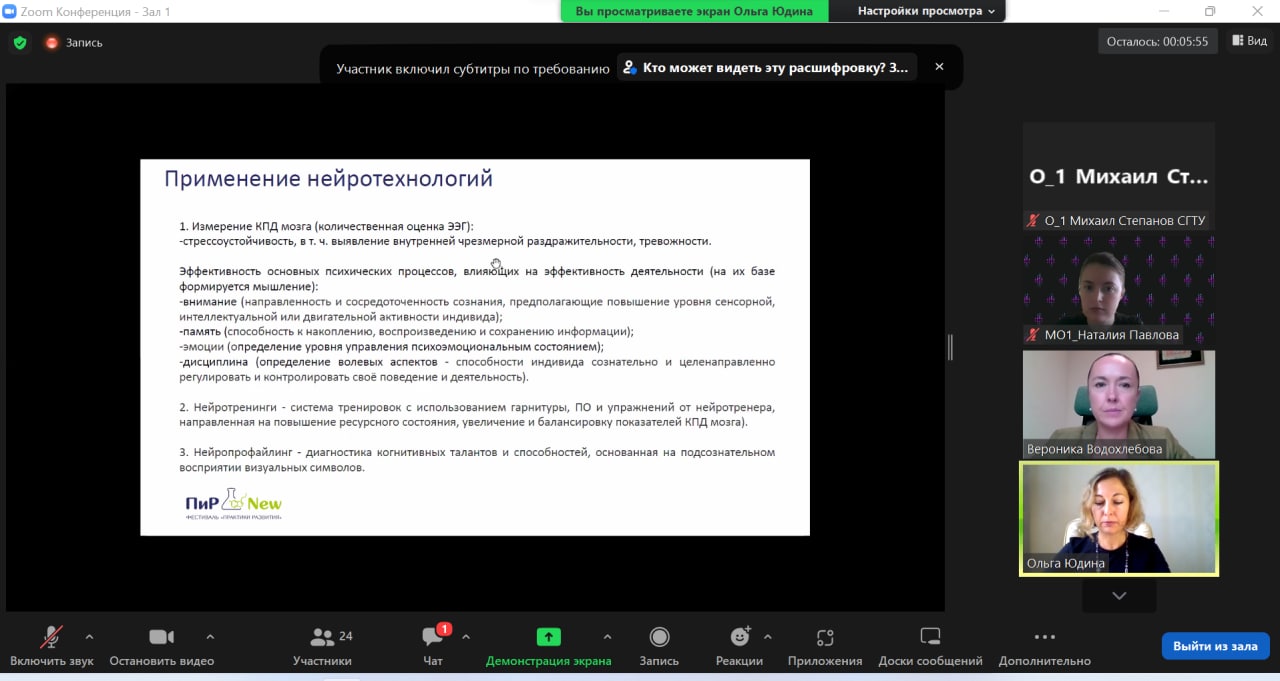 Нейронауки: «Естественные»
Педагогика:
«Искусственные»
Проблема 2. Цели
РАЗНЫЙ УРОВЕНЬ АНАЛИЗА и категорий
Проблема 3.  «Вертикальная»
Как перенести знания о мозге
Проблема 4.   «Горизонтальная» или трансляционная
Проблема 5. Нейромифы
Миф 1: наш мозг работает на 10%
Миф 2: нервные клетки не восстанавливаются
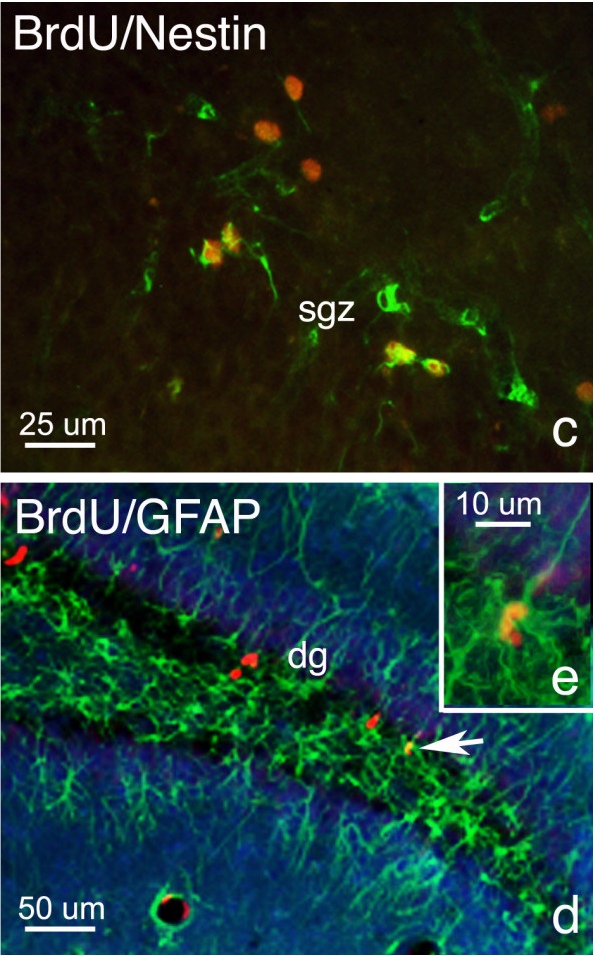 Миф 3: чем больше мозг, тем умнее 					человек
Миф 3: чем больше мозг, тем умнее 					человек
Анатоль Франс: 1017 грамм
Альберт Эйнштейн 1230 грамм
Иван Тургенев: 2012 грамм
Один идиот: 2850 грамм
Миф 4: для когнитивных способностей 				имеют значение только нейроны
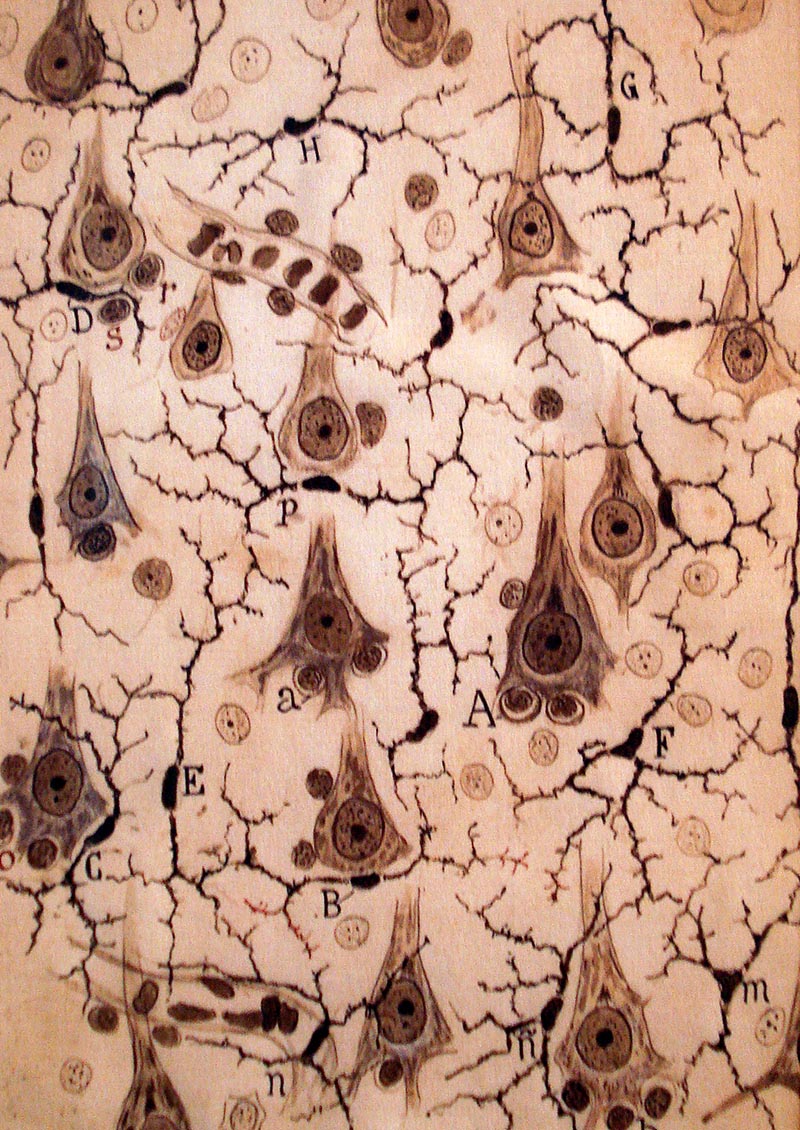 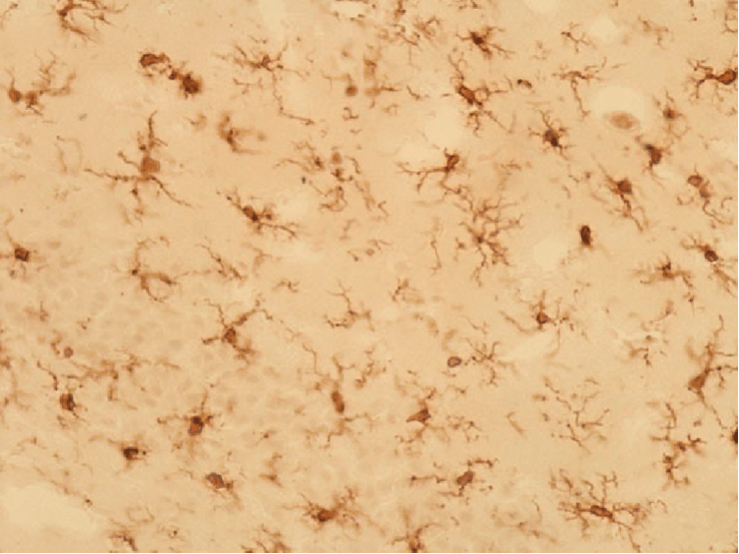 Миф 5: если мозг получает сквозное 					ранение, человек погибает
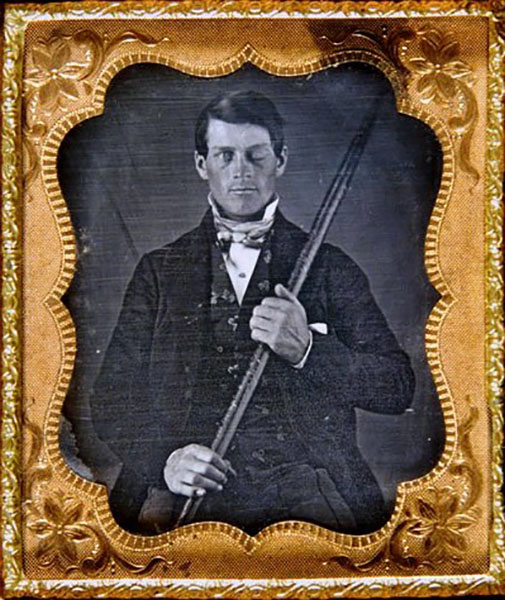 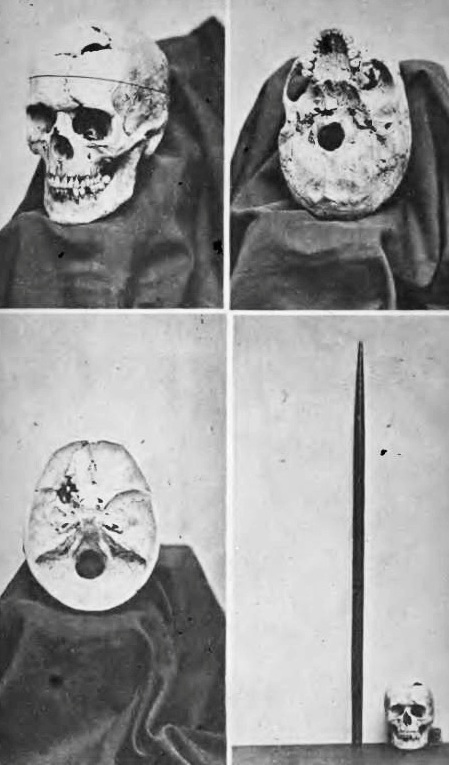 Миф 5: если мозг получает сквозное 					ранение, человек погибает
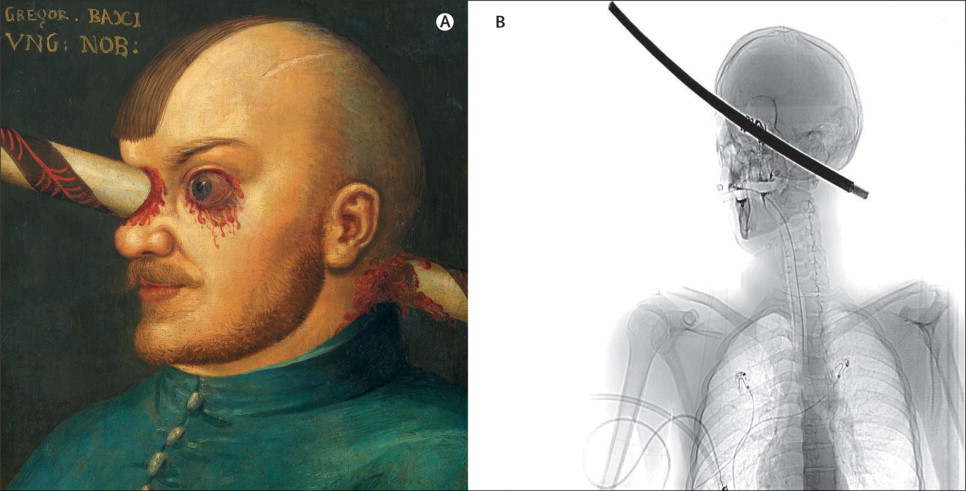 Миф 6: при отсутствии части мозга 									утрачивается функция
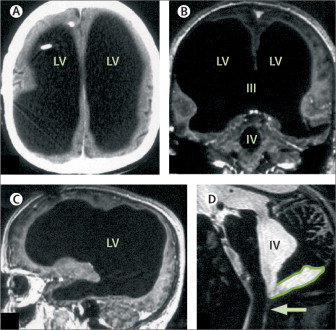 Миф 7: всем управляет только один мозг
http://www.jneurosci.org/content/early/2018/05/28/JNEUROSCI.3489-17.2018
Human Gut Bacteria Are Sensitive to Melatonin and Express Endogenous Circadian Rhythmicity, PLOS ONE, 2016
Миф 8: за обработку речи отвечают 						только зоны Брока и Вернике
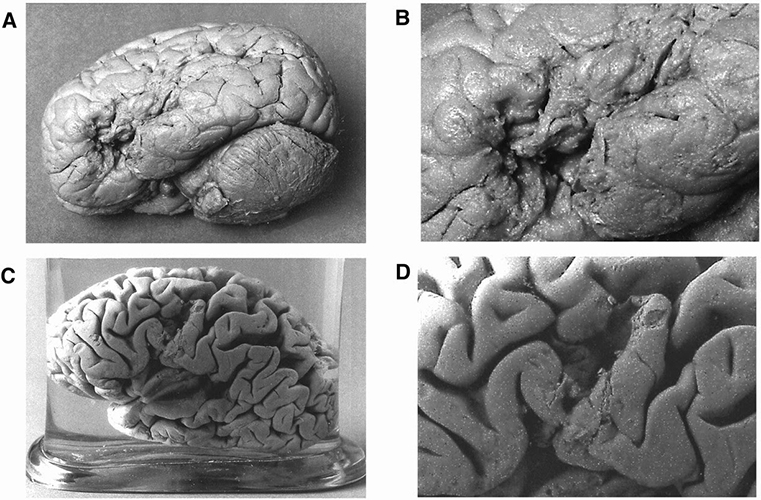 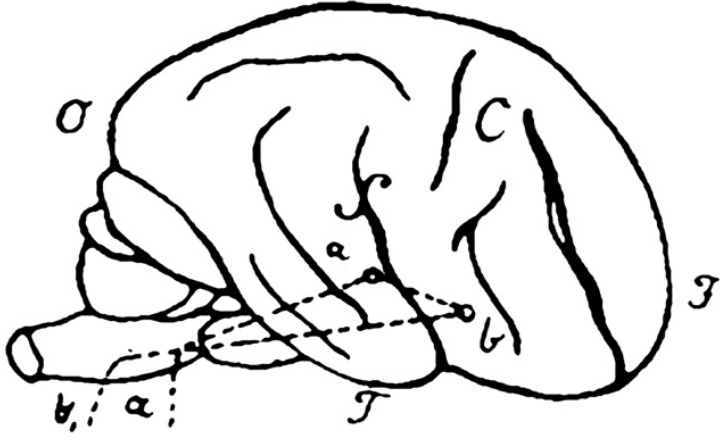 Миф 9: мужской и женский мозг сильно отличаются
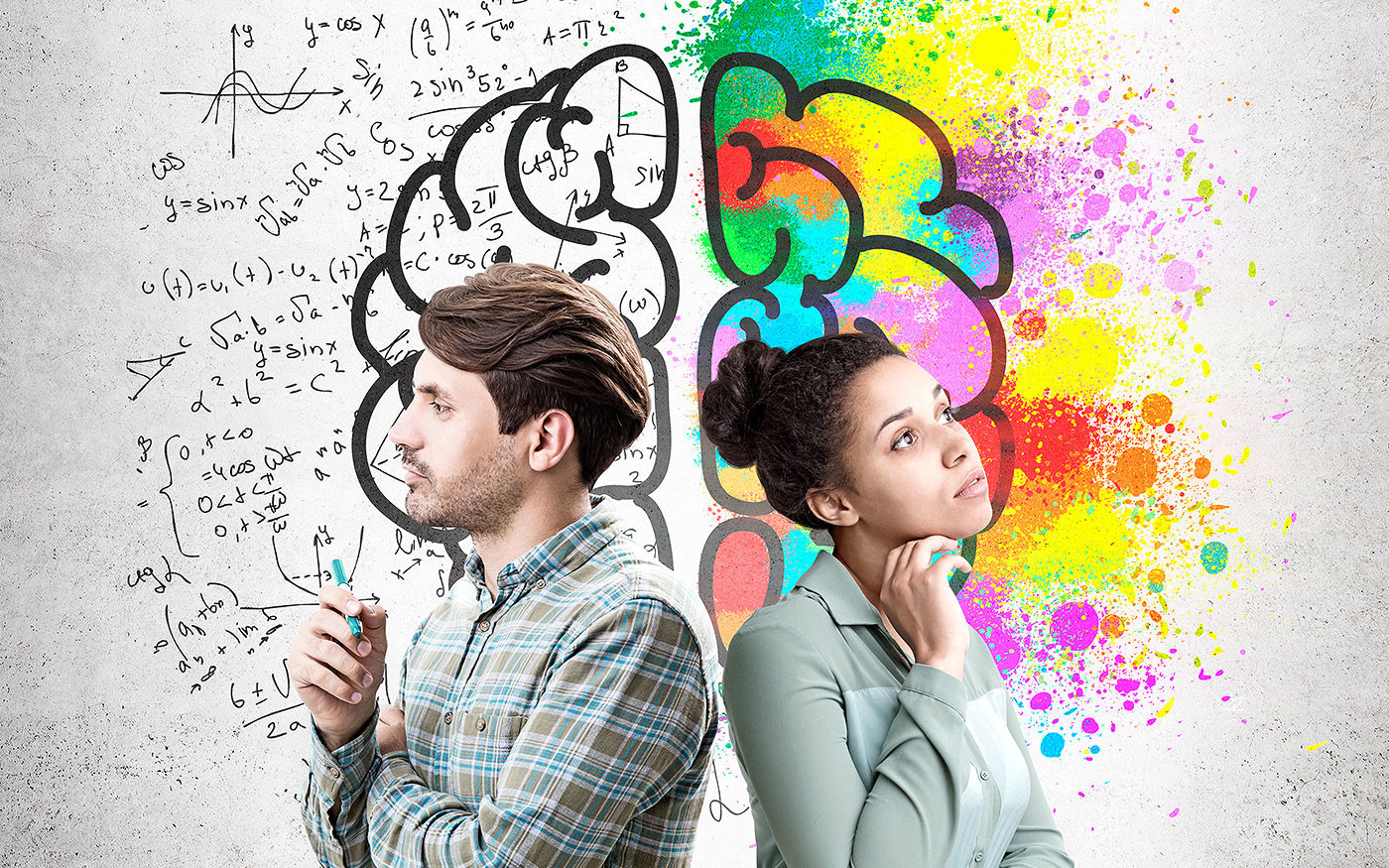 Миф 10: Существуют «правополушарные» и «левополушарные» люди
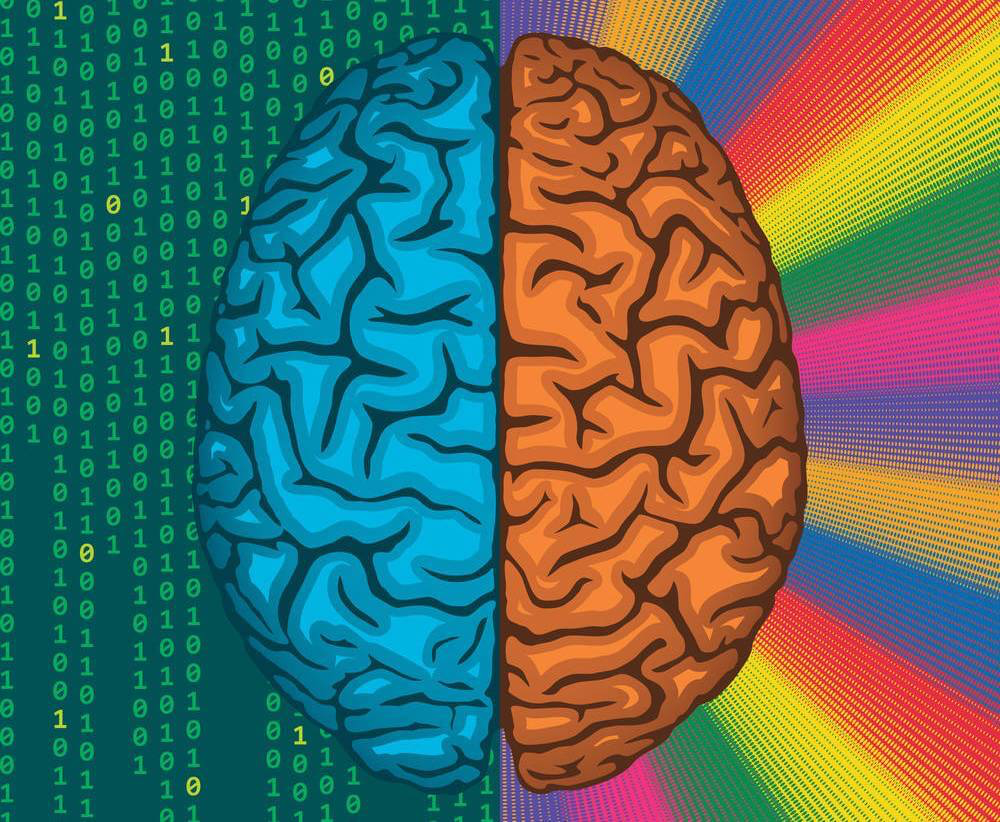 Миф 11: Мозг подобен компьютеру
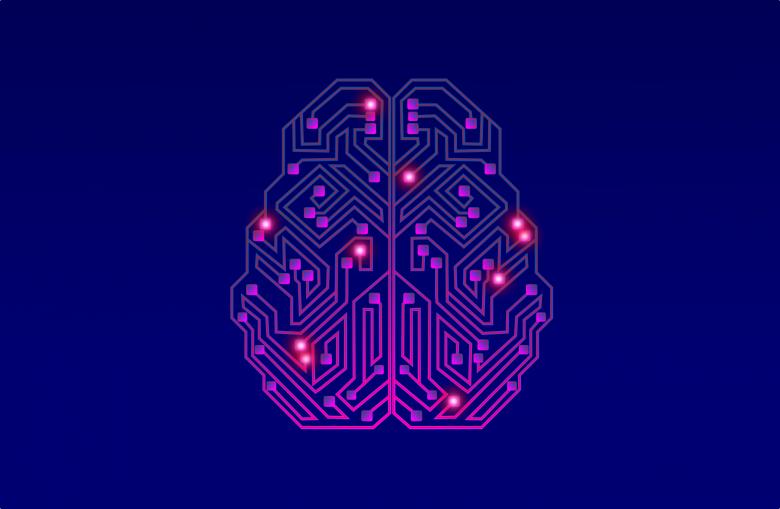 Нейроновости – каждый день!
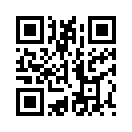 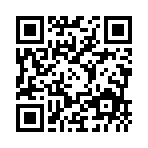 http://neuronovosti.ru
https://t.me/neuronovosti
https://vk.com/neuronovosti
История нейронаук в биографиях
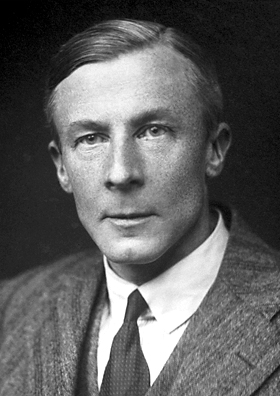 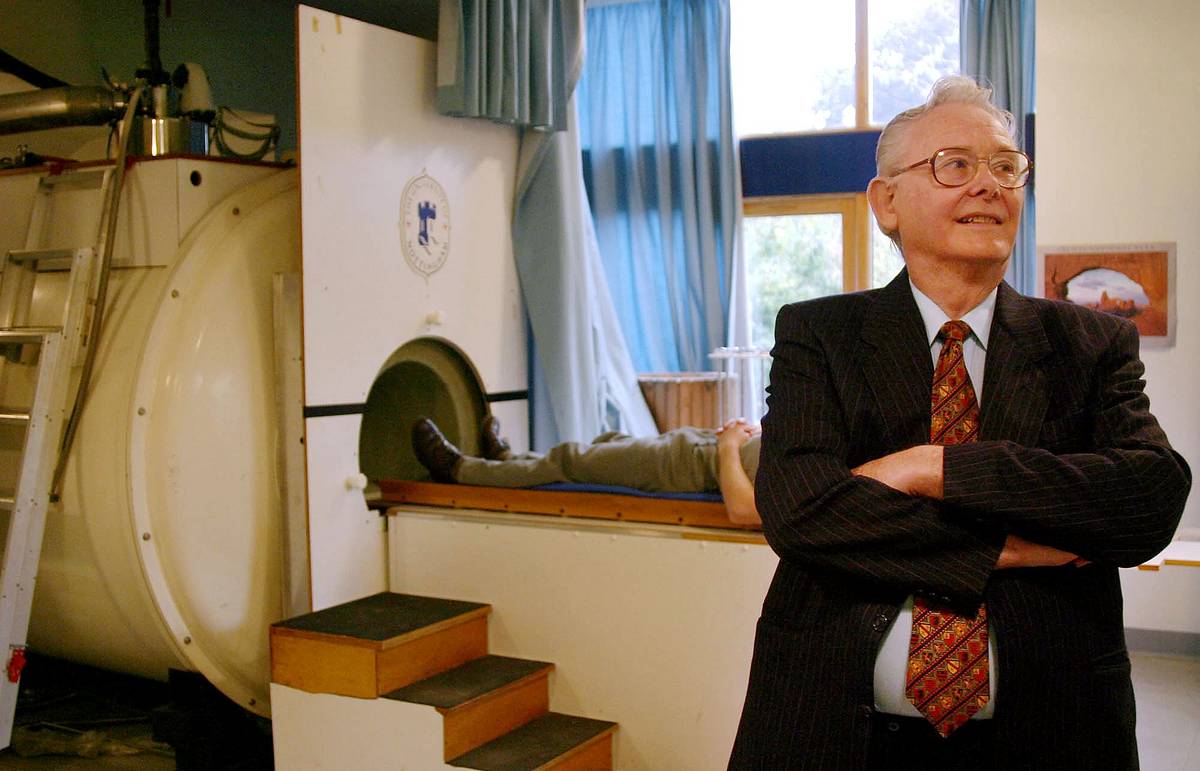 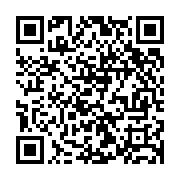 Алексей Паевский
Портал Neuronovosti.Ru
РГ «Нейронет»
Портал Mendeleev.Info
Портал «Российские древности» (russianold.ru)
Портал «Живая история науки» (sciencehistory.online)
Блог истории медицины
Российское географическое общество
Российское химическое общество
Порталы Indicator.Ru/Inscience.News
Центр компетенций НТИ «Новые и мобильные источники энергии» при ФИЦ ПХФ и МХ РАН
ФИЦ ПХФ и МХ РАН 
Проектный офис Десятилетия наук и технологий
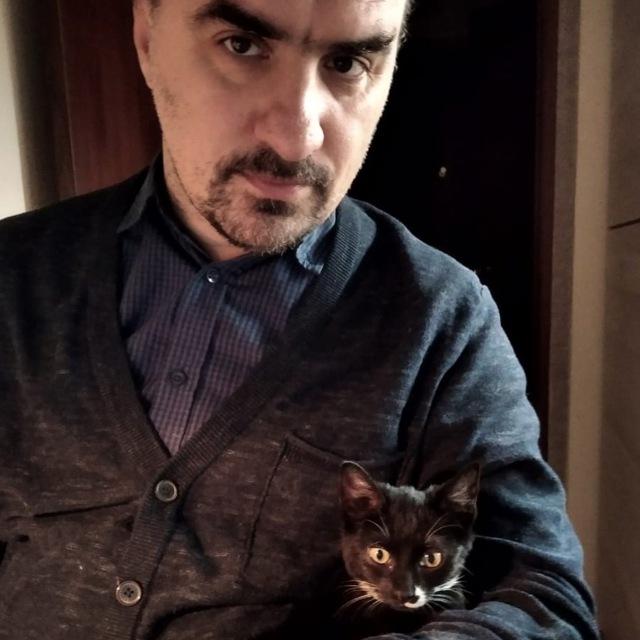 aspasp@yandex.ruhttps://vk.com/damantych
https://t.me/damantych75
https://t.me/scienceblogger
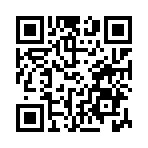 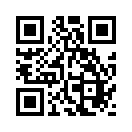 scienceblogger
damantych75